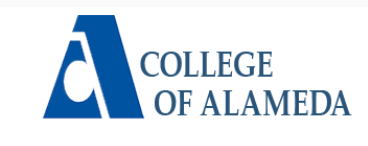 President’s BOT Report
Dr. Nathaniel Jones III
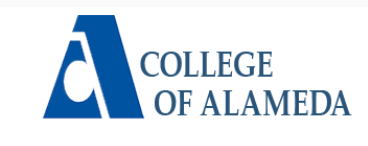 CoA meets all ACCJC Standards
Praised for beauty and quality of ISER
Commendation for our love, commitment, and support of our diverse students aimed at advancing CoA’s mission
No recommendations offered
Thanks to our students, faculty, staff, administrators, and ALO, Dr. Tina Vasconcellos
Great Job Cougars!
ACCJC SITE VISITUPDATE
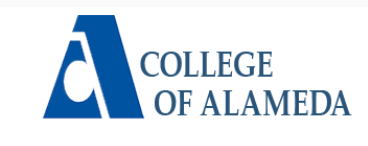 Enrollment Update
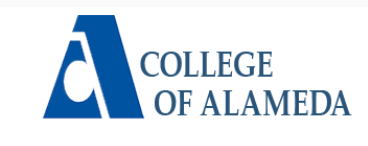 Strategies for Increased Enrollments
Student-centered services Campaign (incl. web redesign, call center, targeted advertising & outreach, virtual enrollment Hub)
Expanded student support services: 24/7 counseling and financial aid chat service, Chromebooks, calculators, lab kits, and curbside library pickup
New Dual Enrollment Partnerships for late Spring 2021 and AY 2021-22
Increased Spring 21 Intersession & late start course offering (est. 150 FTES additional)
S.E.M
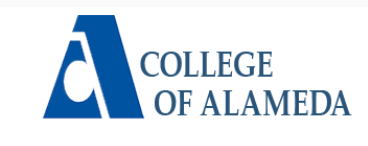 Strategies for Increased Enrollments
Enhanced student retention through special programs and activities: ACCESO/Puente, Veterans workshops, Umoja, Welcome week Bingo, Black History Month and Valentine Day
Equity Academy trainings for course and student support services redesign
Analyze data & recommendations to refine and improve strategies
Seek enrollment improvement ideas, innovations and strategies through campus discussions & dialogues based on data analysis and student input
S.E.M
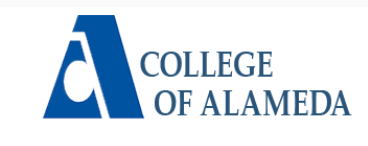 Black History Month Series
Screenside Chats for Students
New Tenured Faculty - Physics Professor (Andrew) Byung Kyu Park, Mathematics Professor Richard Kaeser, and Diesel Mechanics Professor John Taylor
HIGHLIGHTS FROM REPORT